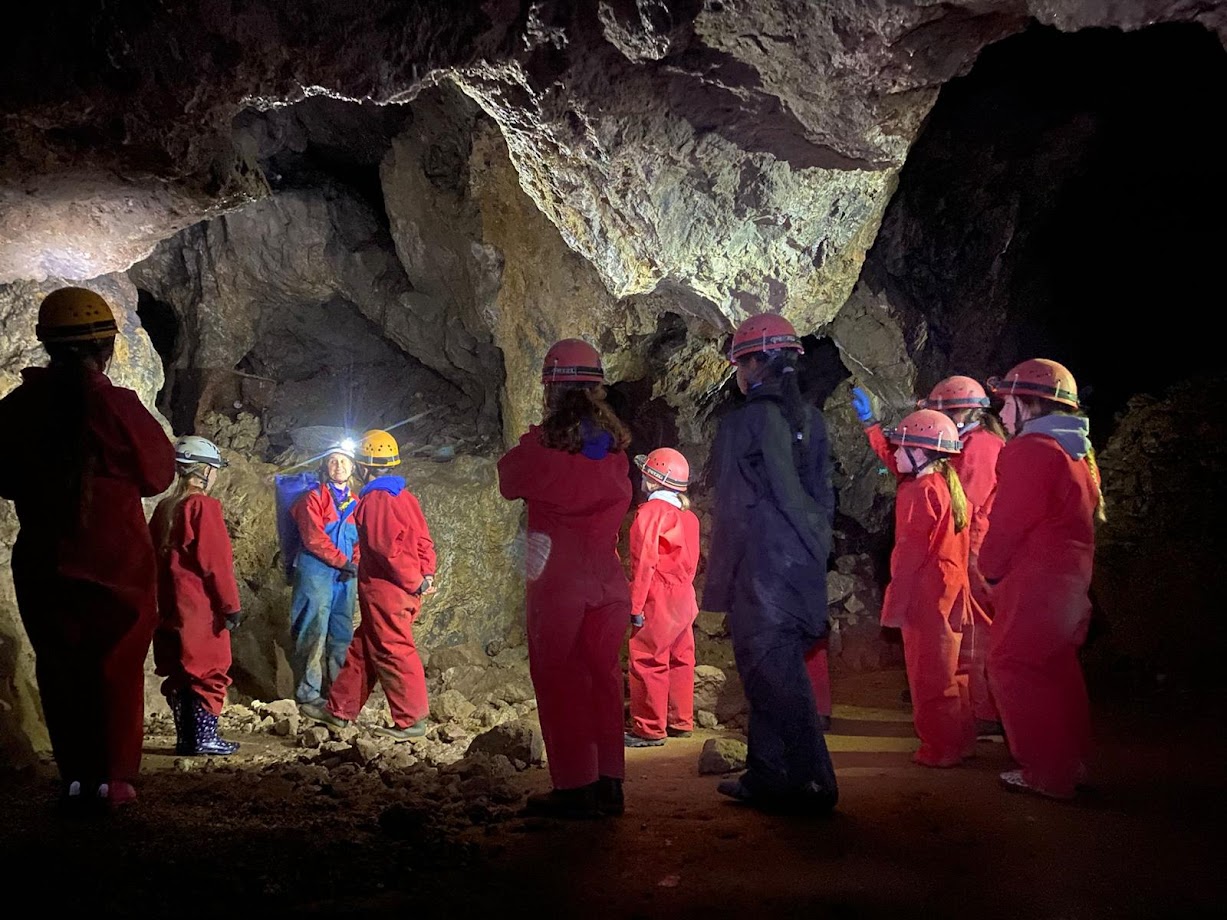 Caving
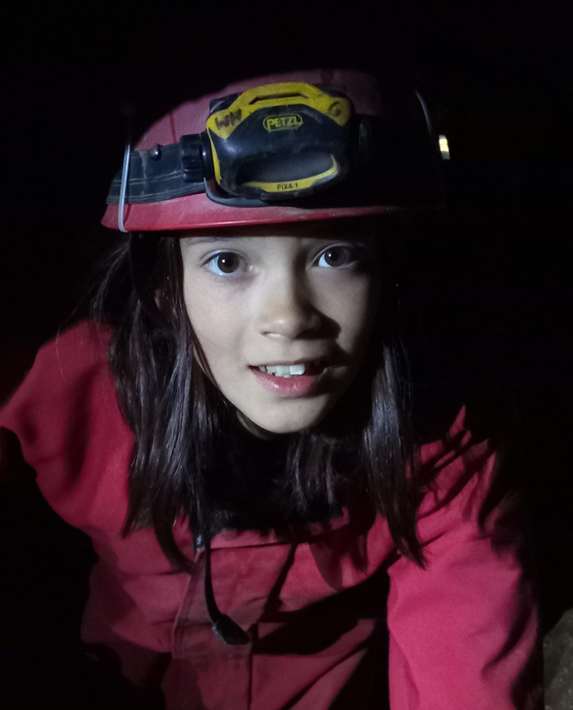 Caving
I will wear a helmet with a light on it


I’ll also wear a caving suit and some wellies which will protect me and my clothing
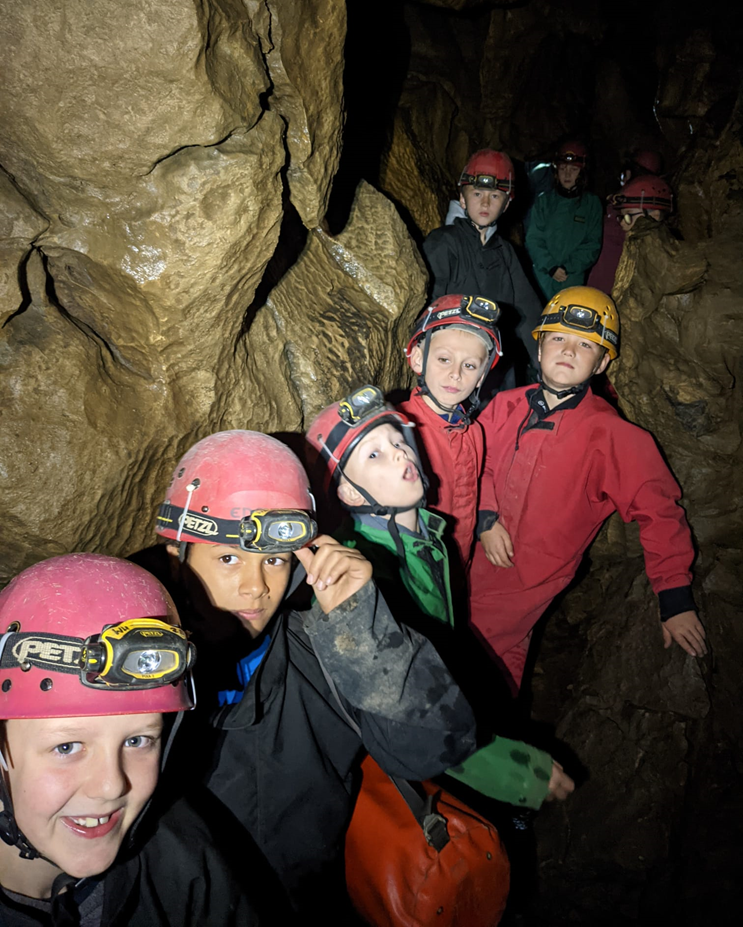 Caving
I will have to get onto a mini-bus to travel to the cave. It might take up to 40 minutes depending on which cave we go to


I will have to make sure my seat belt is on
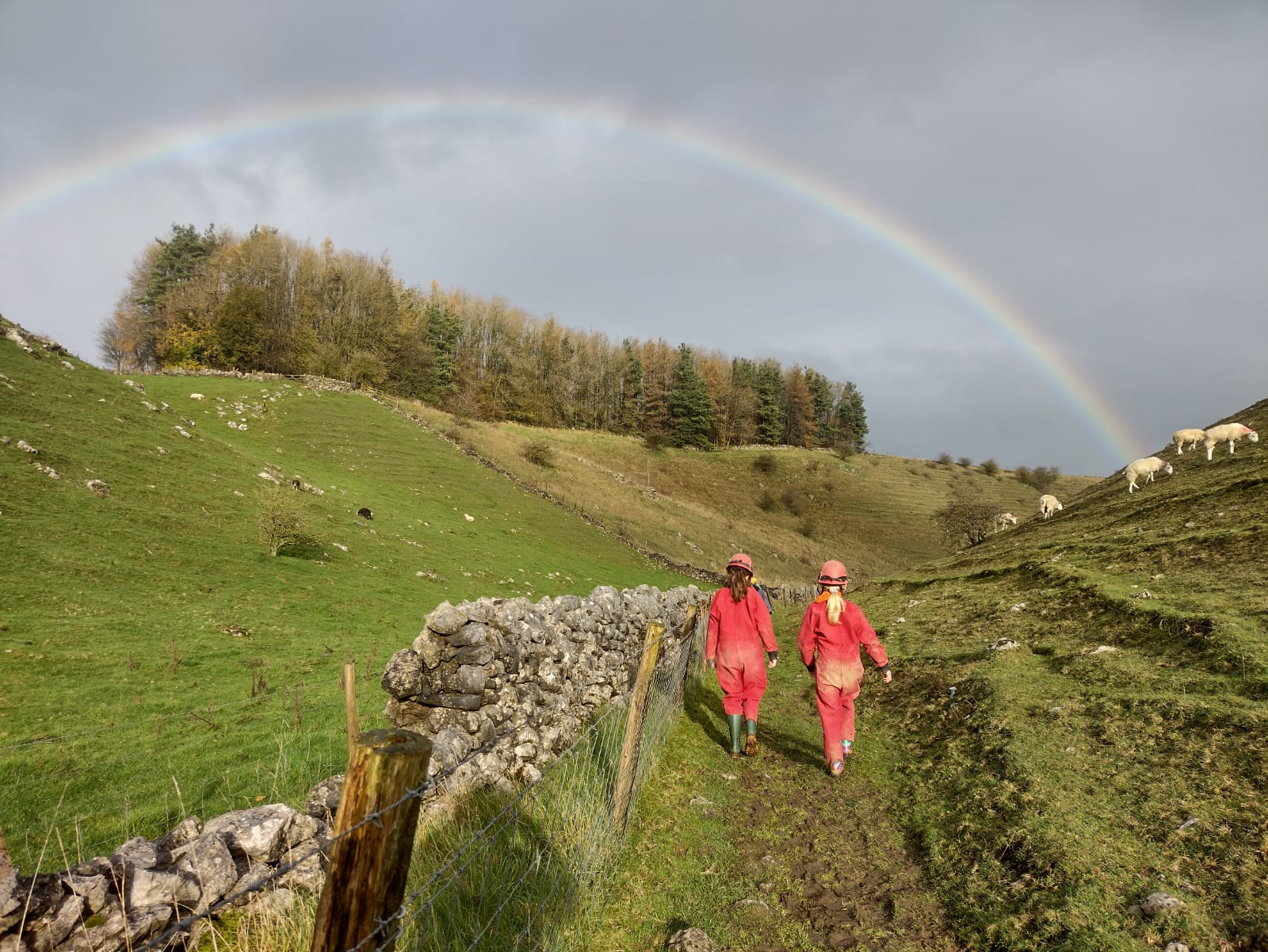 Caving
We may have to cross a busy road to get to the cave. I will have to listen carefully to my instructor



We will then need to walk to the cave entrance which might take around 10 minutes


Once we have arrived at the cave I will need to listen to the instructions
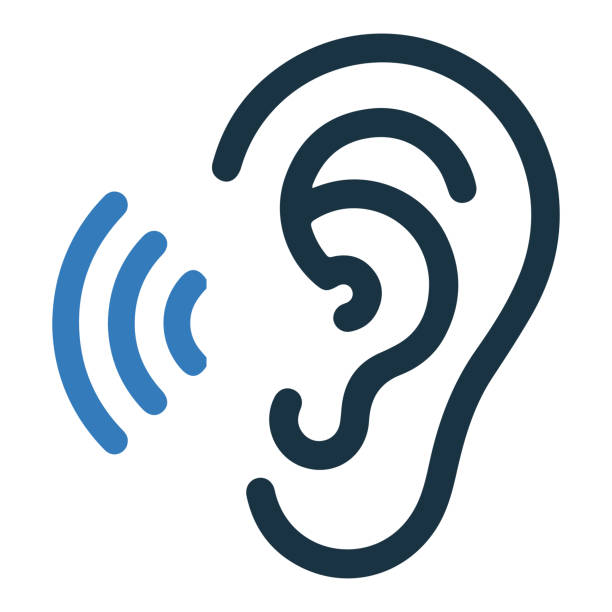 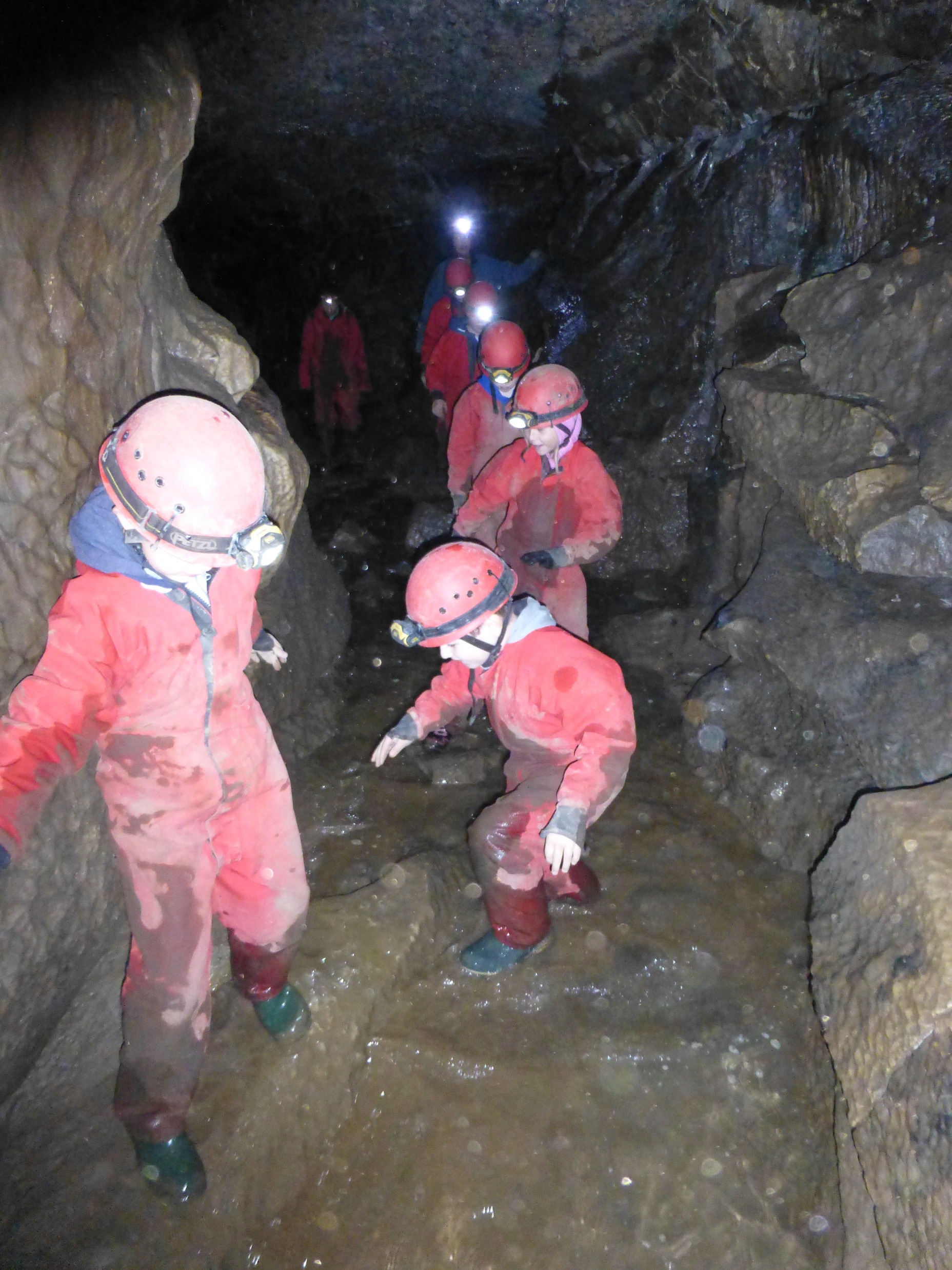 Caving
When I go into the cave it might feel cold but if I keep moving, I will stay warm

It might be a bit wet and muddy, but the cave suit and wellies will keep my clothes clean


I might be nervous about going through small spaces, but I don’t have to do all of the small challenges. I can go around the ones I don’t like


If I start to feel nervous, I can always ask for help
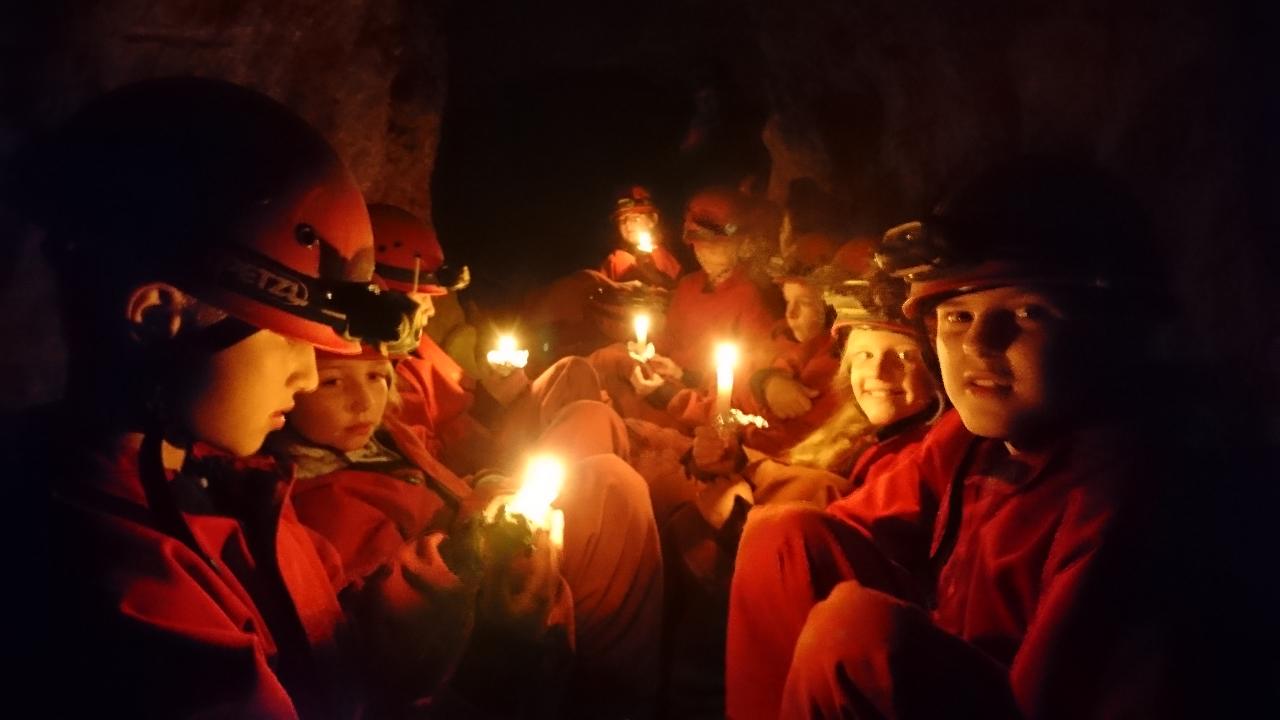 Caving
We might get a chance to turn our torches off, to experience the dark

We might light candles

If I have any caving questions, I can ask my instructor

When it is time to leave the cave, we will have to walk back to the bus
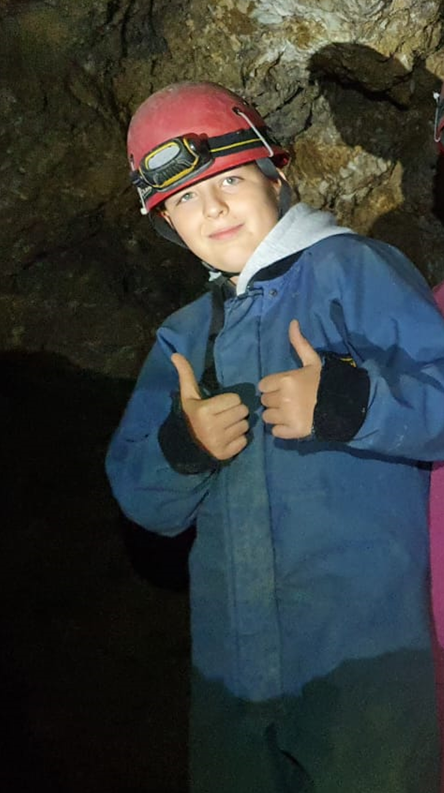 Caving
Once we have finished caving we will travel back to White Hall

I should feel proud that I have completed the session